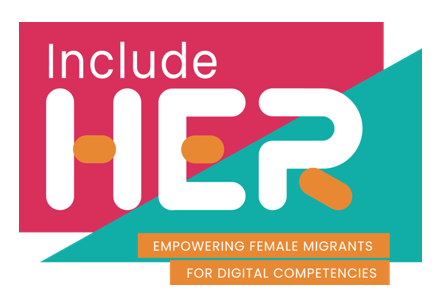 Willkommen zu
Modul 3 
Digitale Inhalte kreieren

Teil unserer
INCLUDE HER digitalen Entwicklungsressourcen
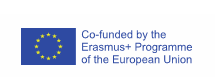 Dieses Programm wurde mit Unterstützung der Europäischen Kommission finanziert. Die Verantwortung für diese Veröffentlichung (Mitteilung) trägt allein der Verfasser; die Kommission haftet nicht für die weitere Verwendung der darin enthaltenen Angaben. 2020-1-DE01-KA203-005668
Überblick
Digitale Inhalte entwickeln
1
In Modul 3 geht es darum, wie digitale Inhalte in verschiedenen Formaten erstellt werden. 
Du lernst wie:
digitale Inhalte bearbeitet werden und wie man sich mit digitalen Mitteln ausdrücken kann;
Du die neuen Informationen in Dein bestehendes Wissen einbauen kannst;
Urheberrechte und Lizenzen für Daten, digitale Informationen und Inhalte gelten;
man das Wissen aus diesem Modul in ein Hochschulstudium einbringen kann.
Die Neu-Erarbeitung und Integration digitaler Inhalte
2
Urheberrechte und Lizenzen verstehen
3
Programmieren- schnelle Lösungen
4
1. Digitale Inhalte entwickeln
Erstellung und Bearbeitung klar definierter Inhalte
Im Lernprozess und auch später im Beruf wird erwartet, dass Du gute Inhalte erstellen kannst, die alle Informationen gut erklären. Dabei musst Du oft kreativ sein. Du wirst zum Beispiel Deine Forschungsergebnisse zusammenfassen oder Deine Erkenntnisse präsentieren. Du möchtest Deinen Standpunkt vermitteln oder mit anderen in Kontakt treten – wenn Du Deine Inhalte gut erstellen kannst, wird das einfacher.Bei der Erstellung von digitalen Inhalten gibt es 3 Schritte:
      1. Recherche und Planung von Inhalten
      2. Entwicklung des Inhalts
      3. Weitergabe von Inhalten
Das Thema des Lernmoduls und die Art und Weise, wie Du Deine Inhalte erstellst, sollten immer zusammenpassen!
Wichtige Definitionen– was meinen wir mit ‘digitalem Inhalt’ ?
Digitale Inhalte sind alle Arten von Inhalten in Form digitaler Daten. Sie sind in einem maschinenlesbaren Format kodiert. Sie können mit Hilfe von Computern und digitalen Technologien erstellt, angesehen, verbreitet, geändert und gespeichert werden können. Das geht zum Beispiel mit dem Internet als Technologie. Die Inhalte sind kostenlos oder kostenpflichtig. Beispiele für digitale Inhalte sind: Webseiten und Websites, soziale Medien, Daten und Datenbanken, digitale Audiodateien wie MP3s und E-Books, digitale Bilder, digitale Videos, Videospiele, Computerprogramme und Software.
Inhalte werden in verschiedenen Formaten erstellt, z. B. Textdokumente, Grafiken, Bilder, Videos, Musik, Multimedia, Webseiten, die in einem Standarddateiformat gespeichert werden, 3-D-Druck. Die Dateiformate können entweder lizenziert, frei und/oder offen sein.
Lese den Artikel: Studierende lehren, Inhalte zu erstellen und nicht nur zu konsumieren
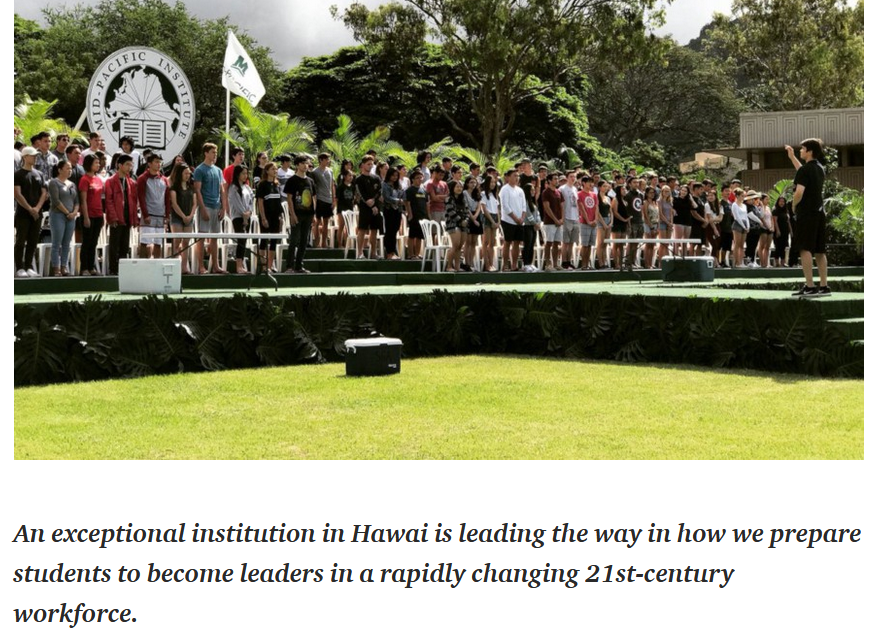 KLICKE auf das Foto
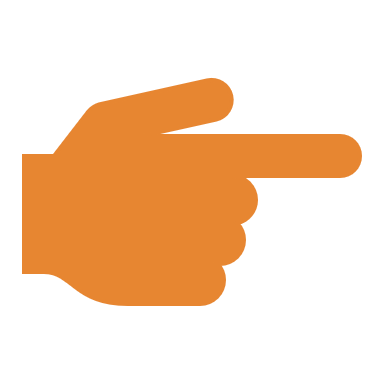 Bevor Du Inhalte erstellst, musst Du zu Deinem Inhalt recherchieren und Deinen Inhalt planen.
Auf den folgenden Folien stellen wir Dir 5 Schritte vor, die Dich durch diesen Prozess führen.
Recherche und Planung der Inhalte
Systematische Forschungsverfahren enden mit der Zusammenfassung und Synthese
Formuliere Deine Suchbegriffe und Suchanfragen passend
Spezifizieren
Suche
Synthese
Definiere das Ziel
Selektieren
Überblick
Auswahl der relevantesten und genauesten Inhalte
Informiere Dich über Recherchetools und kenne ihre Anwendung.
QUELLE: https://www.facultyfocus.com/articles/online-education/helping-students-develop-digital-content-curation-skills/
RECHERCHE
Welche Art von Fragen möchte ich mit meiner Suche beantworten?
Welche Kriterien definieren eine erfolgreiche Suche?
SPEZIFIZIEREN
1
Zu Beginn einer jeden Recherche ist es wichtig, das gewünschte Ziel zu bestimmen. 
Das gilt auch für die Suche nach Informationen. 
Die Lernenden sollten zunächst angeben, was genau sie wissen möchten.
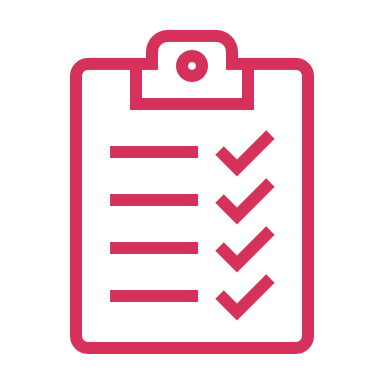 QUELLE: https://www.facultyfocus.com/articles/online-education/helping-students-develop-digital-content-curation-skills/
FORSCHUNG
Welche Art von Informationen wird gesucht ? 
Beispiele: allgemeine Informationsabfragen, Fachzeitschriften, Bücher, Konferenzvorträge, Video/Audio)
Welche Abonnements für wissenschaftliche Datenbanken sind verfügbar?
ÜBERBLICK
2
Wenn es um alltägliche Themen geht, reicht es aus, einfach zu "googeln".  
Wenn es jedoch um disziplinäre oder Forschungsthemen geht, die detaillierter sein müssen, sollten die Lernenden in der Lage sein, die Vorteile vielfältiger und spezialisierte Suchwerkzeuge zu nutzen (z. B. EBSCOhost, PsycINFO, PubMed/Medicine).
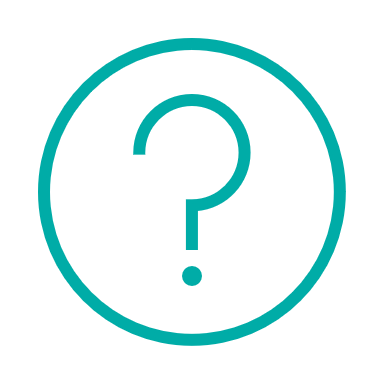 QUELLE: https://www.facultyfocus.com/articles/online-education/helping-students-develop-digital-content-curation-skills/
Google Scholar bietet eine einfache Möglichkeit, auf breiter Basis nach wissenschaftlicher Literatur zu suchen
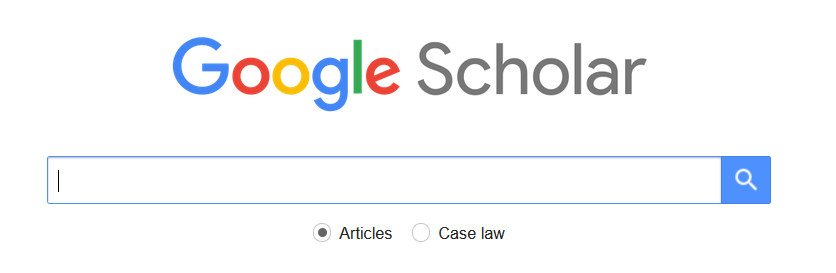 https://scholar.google.com/
FORSCHUNG
Der nächste Schritt ist die Suche nach Quellen. 
Jeder weiß, wie man nach Informationen sucht. Aber viele denken nicht darüber nach, wie sie ihre Suchbegriffe und Suchanfragen formulieren sollen.
SUCHE
3
Mit welchen Suchbegriffen und Suchanfragen findet man die besten Ergebnisse?
Was sind die Erwartungen an diesen Suchprozess (z. B. Anzahl der potenziellen Ressourcen, Vielfalt der Quellen)?
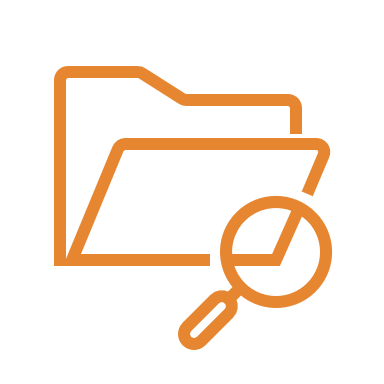 SOURCE: https://www.facultyfocus.com/articles/online-education/helping-students-develop-digital-content-curation-skills/
FORSCHUNG
Es gibt eine Vielzahl von Online-Tools, die den Lernenden bei der Erstellung dieser grafischen Darstellungen ihres geplanten Projekts helfen, zum Beispiel Coggle
SELEKTIEREN
4
Welche Strategien könnten eingesetzt werden, um die Qualität der gesammelten Informationen zu bewerten und zu überprüfen?
Es kann sein, dass die endgültigen Schlussfolgerungen im Widerspruch zu den ursprünglichen Hypothesen stehen. Die ursprünglichen Hypothesen könnten verändert werden. Dafür muss man offen sein.
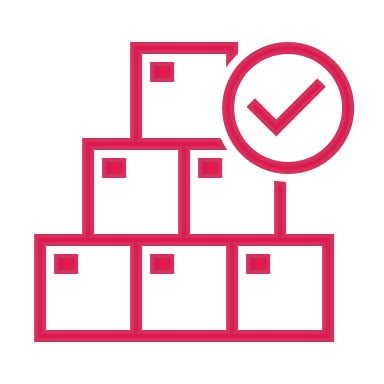 QUELLE: https://www.facultyfocus.com/articles/online-education/helping-students-develop-digital-content-curation-skills/
FORSCHUNG
Du solltest die Position eines Autors/einer Autorin zusammenzufassen können. Das ist entscheidend für die Überprüfung ihrer Richtigkeit. Die Lernenden können damit auf Lücken in der Argumentation des Autors aufmerksam machen.
SYNTHESE
5
Systematische Recherchen sollten mit der Zusammenfassung und Synthese der gefundenen Arbeiten beendet werden. 
Du wirst verschiedene Quellen finden. Häufig fassen Lernende ihre gesamte Recherche in einem Bericht zusammen. Wir schlagen vor, dass Du zunächst jede Quelle zusammenfasst. Wenn Du Dir die Hauptaussage jeder Quelle ansiehst, wirst Du die gesamte Forschung besser verstehen können. Du wirst die Beziehung zwischen den Quellen und ihren Aussagen erkennen können.
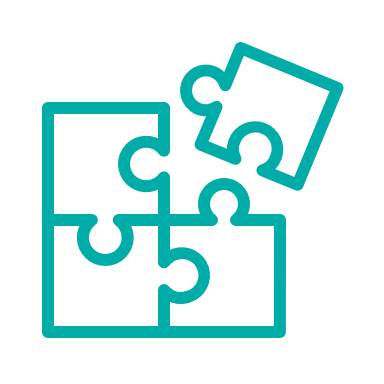 QUELLE: https://www.facultyfocus.com/articles/online-education/helping-students-develop-digital-content-curation-skills/
Wenn Du Deine Recherchen und Planungen abgeschlossen hast, weißt Du sehr viel. Wenn Du Deinen Inhalt erstellst, wird nicht Dein ganzes Wissen Platz finden.
Jetzt ist es hilfreich, Deine Botschaft zu formulieren. Gestalte Deinen Inhalt auf Deine Weise. Deine Informationen werden damit gut präsentiert.
Recherche und Planung des Inhaltes
Bitte denke über diese 6 Schritte nach, um eine wirksame Botschaft zu verfassen
SCHRITT 1
SCHRITT 2
SCHRITT 3
Recherche und Planung des Inhaltes
Bitte denke über diese 6 Schritte nach, um eine wirksame Botschaft zu verfassen
SCHRITT 4
SCHRITT 5
SCHRITT 6
Entwicklung der Inhalte
Inhalte sind grundlegend für den Lernweg. Es gibt viele Möglichkeiten für Lernende, sich auf die Erstellung von Inhalten zu konzentrieren.  Mit den Inhalten kannst Du mit Gleichaltrigen in Kontakt treten und Networking-Möglichkeiten finden. Du kannst Deine Aufgaben auf kreative Weise erledigen, Projekte vorstellen und vieles mehr.
Wir werden die 5 wichtigsten Inhaltstypen für die Verwendung in einem digitalen Umfeld und bewährte Vorgehensweisen erläutern:
1. Text
2. Bilder
3. Video
4. Präsentationen
5. Webseiten
Frauen mit Migrationshintergrund haben Vorteile bei der Erstellung von Inhalten
Bei der Erstellung von Inhalten geht es vor allem um Perspektiven, Einblicke und Kreativität. Als Frau, die aufgrund eines Migrationshintergrundes unterschiedliche und reichhaltige Erfahrungen gemacht hat, kannst Du zu vielen Themen neue Sichtweisen einbringen. Du kannst Inhalte für einen Kurs, eine außerschulische Aktivität oder etwas anderes erstellen. Du solltest Dir darüber im Klaren sein, dass es eine große Chance für ein offeneres Denken gibt. Wenn Du Dich darauf einlässt, werden die von Dir erstellten Inhalte an Qualität und Nutzen gewinnen.
Beispiele:
Du kannst Recherchen und Ressourcen aus mehreren Ländern benutzen, wahrscheinlich in mehreren Sprachen
Du kannst einen interkulturellen Ansatz Deiner erstellten Inhalte anwenden, indem Du sie mit der Ansicht von mehr als einer Kultur abgleichst. Dies steigert den Wert der Inhalte.
Bei der Erstellung von Inhalten kannst Du Ansichten in Frage stellen, neue Fragen aufwerfen und den Status quo in Frage stellen.
1. Inhalte in Form eines Textes
Wenn Du textliche Inhalte erstellen willst, solltest Du immer die wichtigsten 3 Säulen beachten. Unabhängig davon, ob Du Storytelling oder technisches Schreiben verwendest:
1. Die Grammatik muss von exzellentem Standard sein. Korrekturlesen: Verwende eine Grammatiksoftware und bitte Deine Freunde/Freundinnen um Hilfe.
2. Stil – Dein Schreibstil sollte zu der Art des Inhalts passen. Verschiedene Schreibstile zu beherrschen ist eine lebenslange Fähigkeit. Insbesondere die Unterscheidung zwischen formalen und nicht formalen Stilen. Klicke HIER , um mehr zu erfahren.
Kreativität - Wenn Du etwas kreierst, musst Du Dich auf Deine kreative Seite verlassen. Jeder Inhalt kann aus einer unterschiedlichen Sicht betrachtet werden. Du kannst bei der Wahl des Blickwinkels kreativ sein. Neugierde ist der Schlüssel zur Kreativität! Baue in alles, was Du schreibst, auch Empathie ein. Das wird alle geschriebenen Inhalte verbessern!
TOP TIPPS
Um zu schreiben, brauchst Du Werkzeuge, die Deine Worte zu ansprechenden Inhalten machen. Gehe zu Eu Stories Project tools und wähle WRITING. Hier werden 9 digitale Tools präsentiert, die Dich dabei unterstützen, einen kreativen Text zu erstellen. 
Grammarly – melde Dich für die kostenlose Version an und erhalte einen automatischen, virtuellen Korrekturleser, der Dir jeden Grammatikfehler beseitigt.
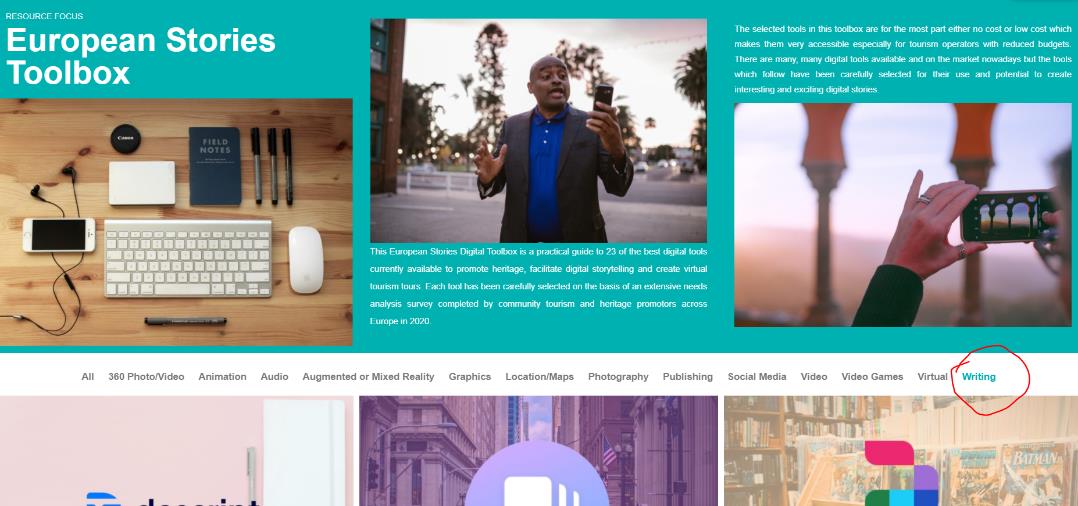 KLICKE, um inspiriert zu werden
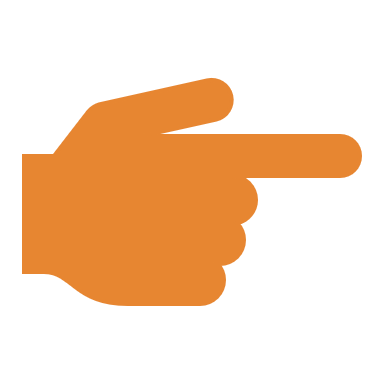 Wir drücken uns durch die Erstellung digitaler Inhalte aus:
Die Bedeutung von Stimme und Tonfall
Wir stärken den Textinhalt, indem wir uns unserer Stimme und unseres Tons bewusst sind.
Was ist der Unterschied zwischen Stimme und Tonfall? Stelle es Dir so vor: Du hast immer dieselbe Stimme, aber Dein Tonfall ändert sich. Wenn Du mit Deinen engsten Freunden und Freundinnen zu Abend isst, sprichst Du vielleicht in einem bestimmten Tonfall. Wenn Du in einem Kursraum Dein Projekt vorstellst sprichst Du in einem anderen Tonfall.
Dein Tonfall ändert sich auch je nach dem emotionalen Zustand der Person, die Dich anspricht. Der Tonfall ist unterschiedlich, wenn jemand Angst hat oder lacht.
2. Die Macht der Bilder

Es gilt immer noch das alte Sprichwort: Ein Bild sagt mehr als tausend Worte. Um das perfekte Bild für Deinen Beitrag zu finden, hast Du drei Möglichkeiten:
Suche ein kostenloses Foto, für das Du die Nutzungsrechte hast. Gute Websites sind Beautiful Free Images & Pictures | Unsplash und 2.4 million+ Stunning Free Images to Use Anywhere – Pixabay
Kaufe ein hochwertiges Foto, für das Du die Nutzungsrechte besitzt. Stock Images, Photos, Vectors, Video, and Music | Shutterstock
Schaue dieses kurze Video, das die Kraft der Bilder einfängt
Kreiere selbst ein Foto. Du kannst auch eine Fotografie in Auftrag geben, aber das kann teuer werden.
Top Tipp: Lerne mehr über Lizenzen für Bilder im folgenden Themenblock: Urheberrechte und Lizenzen verstehen
TOP TIPP: Nutze Canva, um Deine Bilder zu präsentieren
Canva ist ein wirklich einfaches Tool, mit dem Du Deine Bilder aufwerten kannst. Es ist ein leistungsstarkes Werkzeug für visuelles Storytelling. Mit Canva kannst Du Schriftarten, Hintergründe, Rahmen und mehr leicht angepassen. 
Schaue Dir das Video an, um mehr darüber herauszufinden!
3. The Macht der Videos
Bedenke die Behauptung dieses Vermarkters. 
Videos werden 1.200 % häufiger geteilt als Texte und Bilder zusammen. Menschen lieben es, Inhalte in sozialen Medien zu teilen, und noch wichtiger: Menschen lieben es, Videos zu teilen. Wenn sie richtig gemacht sind, können Videos Informationen in kurzer Zeit leicht verständlich machen. Es heißt, dass ein einminütiges Video mehr als 1,8 Millionen Worte wert ist.

LESE MEHR DARÜBER 5 Gründe, warum ein Video effektiver als ein Text ist- IdeaRocket (idearocketanimation.com)
Wie Du Deine Videobearbeitungs-Kenntnisse nutzen kannst
Kenntnisse in der Videobearbeitung können besonders nützlich sein: 
Aufnahme und Bearbeitung von Kurzpräsentationen - In den letzten Jahren sind Online-Präsentationen immer häufiger geworden. Es ist sehr wahrscheinlich, dass Du gebeten wirst, Deine Präsentation als Video aufzunehmen oder die Aufnahme einer Präsentation zu bearbeiten, die Du im Rahmen eines Online-Kurses, einer Sitzung oder einer Veranstaltung gehalten hast.
Eigene Videoinhalte erstellen - Das Videoformat ist für alle Arten von Kommunikation sehr beliebt geworden. Vielleicht möchtest oder musst Du daher Deine eigenen Videos erstellen.
Um Deine Berufsaussichten zu verbessern - Videobearbeitungsfähigkeiten sind auf dem Arbeitsmarkt sehr gefragt. Grundlegende Kenntnisse könnten Deinen Lebenslauf verbessern... und Deine Berufsaussichten!
Videos mit Canva zu kreieren ist ein guter Anfang
Klick
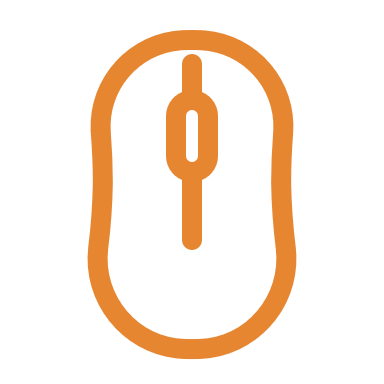 Canva ist ein nützliches Werkzeug, um kurze Videos einfach zu bearbeiten. In diesem Video lernst Du, wie Du:
	Videos zuschneidest                                              Verschiedene Clips zusammenfügst
	Musik hinzufügst                          und Dein Video zur weiteren Verwendung herunterladen kannst
SCHAUE DIR FOLGENDES VIDEO AN
4.  Präsentationen
How to avoid death By PowerPoint | David JP Phillips | TEDxStockholmSalon
Der Hauptzweck einer Präsentation ist es, zu informieren. Es ist eine Tatsache des modernen Lebens, dass die Aufmerksamkeitsspanne im Allgemeinen kürzer ist. Die Organisatoren von Konferenzen behaupten, dass das durchschnittliche Publikum einer Präsentation nur 35 % der präsentierten Inhalte aufnehmen kann.
Einige aufschlussreiche Artikel...
Wie du einflussreiche, kurze Präsentationen lieferst (mikogo.com)
19 Ideen für unwiderstehlichere und effektivere Präsentationen (circlesstudio.com)
PRÄSENTATIONEN
AUFGABE
Erstelle ansprechende Folien!
6 Dos und Don’ts für hochwertige Folien
Lese diesen Artikel sorgfältig: “6 dos and don’ts for next-level slides, from a slide expert” https://blog.ed.ted.com/2019/08/26/6-dos-and-donts-for-next-level-slides-from-a-slide-expert/ 

Denke darüber:

Was hast Du von dem Artikel gelernt?
Warum sind hochwertige Folien wichtig?
Was ist die wichtigste Information über Dos und Don’ts, die Dir einfällt?
AUFGABE
Erstelle ansprechende Folien!
Wähle eine Präsentations-Software
Informiere Dich über die folgende Präsentationssoftware. Wähle eine aus, die Du unter Berücksichtigung der Empfehlungen, die Du in diesem Artikel gelesen hast, testen möchtest: 



Microsoft PowerPoint						Prezi		           Canva
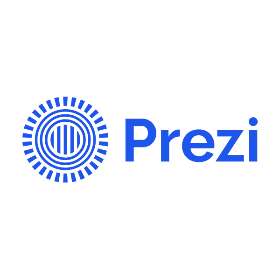 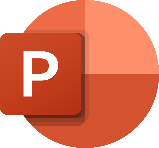 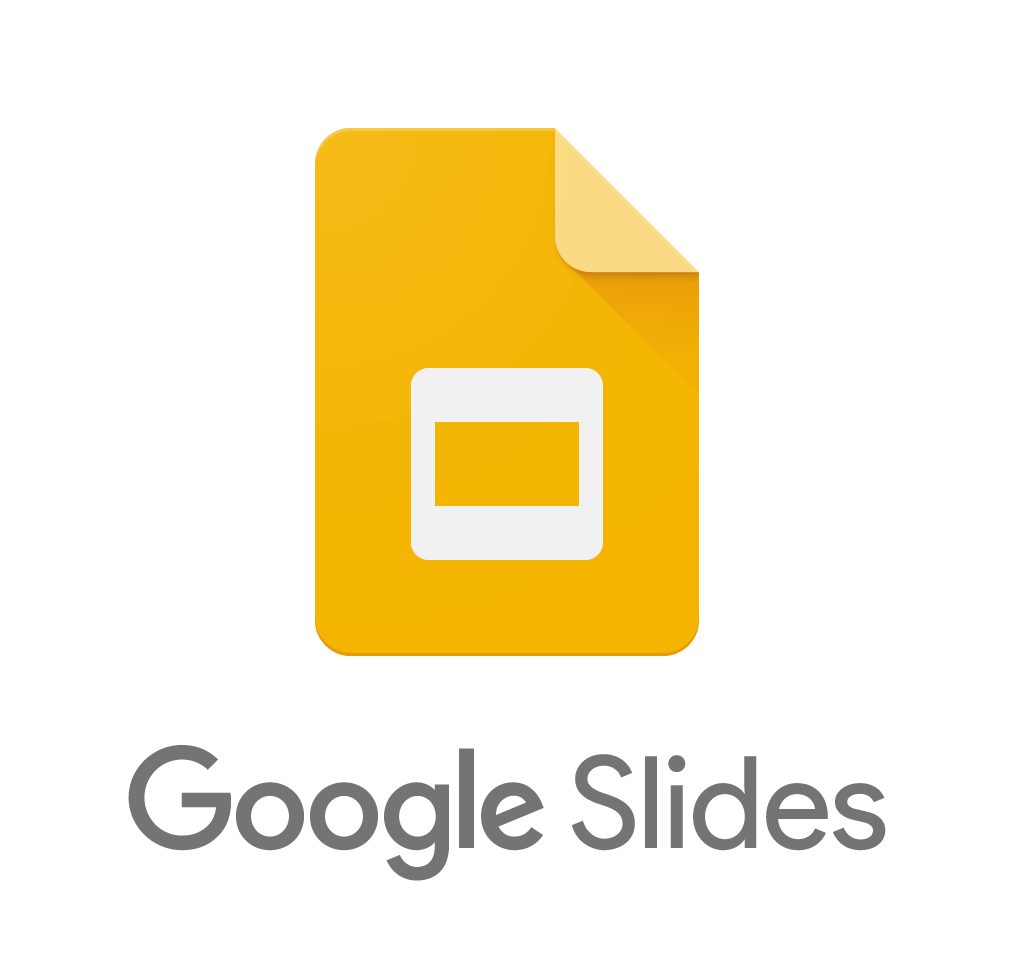 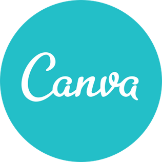 Klicke auf die Logos, um mehr zu erfahren!
AUFGABE
Erstelle ansprechende Folien!
Verwende eine Präsentationssoftware Deiner Wahl. Erstelle die ersten beiden Folien einer Präsentation, die die wichtigsten Punkte des Artikels zusammenfasst.

Tausche die Folien mit Deine*n Kolleg*innen aus, um deren Feedback einzuholen!

Einige Punkte, über die Du nachdenken solltest, um die Qualität der Folien zu bewerten:
- Was hast Du aus diesen Folien gelernt?
- Hält sich die Präsentation an die Regel: "eine Idee pro Folie"?
- Sind die Folien gut lesbar?
- Wie beurteilst Du die Qualität des Bildmaterials?
- Wie schnell verstehst Du die Idee hinter jeder Folie?
Website

Es gibt so viele Tools, die Du nutzen kannst, um eine digitale Plattform für Deine Inhalte zu schaffen. Schauen wir uns diese Optionen an:
WORDPRESS, WIX und SQUARESPACE
KLICKE, um das Video zu sehen
Schaue Dir dieses kurze Tutorial an, um Dich etwas zu orientieren
Teste WIX aus, um Deine Website aufzubauen. Schaue Dir dieses kurze Video an, Dich etwas zu orientieren.
Teste SQUARESPACE aus, um Deine Website aufzubauen. Schaue Dir dieses kurze Video an, um Dich etwas zu orientieren.
Inhalte teilen
Nach der Recherche, Planung und Entwicklung von Inhalten kommt die Zeit für das Teilen Deiner Inhalte.
Es gibt viel zu wählen: die Plattform, auf der Du Deine Inhalte verbreiten willst. Wann und mit welchen Menschen möchtest du Deine Inhalte teilen?
Erinnere Dich noch einmal daran, was Du erreichen willst. Welche Plattformen bieten Dir die besten Chancen, Deine Ziele zu erreichen?
Versuche vorherzusehen, welche Art von Reaktionen Dich erwarten. Versuche, Deine Erwartungen und Emotionen in Bezug auf das Feedback zu steuern.
Klicke auf die einzelnen Punkte, um mehr über reale Beispiele für Inhalte und Plattformen zu erfahren, die für die gemeinsame Nutzung verwendet werden
Der Austausch spielt eine wichtige Rolle beim Aufbau einer positiven Kursgemeinschaft.
Wenn Du Inhalte teilst kannst Du üben zu sprechen, zuzuhören und zu denken. Damit kannst Du den Lernerfolg verstärken.
Nutzergenerierte und nutzerzentrierte Inhalte
Mehr menschliche, dialogorientierte, zugängliche Inhalte
Platformübergreifende Inhalte
Lange Videos
Datengesteuerte visuelle Inhalte
Erinnerung aus MODUL 2: Frauen mit Migrationshintergrund haben Vorteile beim Teilen von Inhalten
Beim Teilen von Inhalten kommt es auf die Reichweite und die Bedeutsamkeit für die Zielgruppe an. Bitte denke daran, dass Du als Lernende mit Migrationshintergrund die Möglichkeit hast, eine große Reichweite zu erzielen: 

- Du hast vielleicht Kenntnisse und Zugang zu einigen internationalen oder ausländischen Hochschuleinrichtungen, die an Ihren Inhalten und einer Zusammenarbeit mit Ihrer derzeitigen Hochschuleinrichtung interessiert sein könnten
- Du könntest Zugang zu interkulturellen Social-Media-Gruppen haben, zu Lernenden, die sich gegenseitig in ihrem Integrationsprozess unterstützen
- Frauennetzwerke und Networking-Veranstaltungen sind auf dem Vormarsch. Das ist eine gute Nachricht. Du könntest dich bei Online- und Offline-Netzwerkveranstaltungen anmelden und so neue Möglichkeiten und Plattformen für den Austausch von Inhalten gewinnen.
2. Die Neu-Erarbeitung und Integration digitaler Inhalte
Effizient zu sein bedeutet auch, keine neuen Inhalte zu erstellen, wenn dies nicht notwendig ist. Du kannst einfach auf andere bestehende Inhalte verweisen, sie verändern und in Deinen eigenen Kontext integrieren.
Achte darauf, das Urheberrecht und die Lizenzen zu respektieren (siehe das nächste Kapitel dieses Moduls).
Aufgabe 
Erstelle ein kurzes Video mit Canva
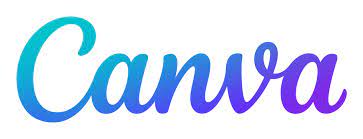 Nutze die Folien von diesem Kurs und erstelle ein kurzes Erklärvideo mit Canva
Wähle aus den Canva-Vorlagen
Wähle Folien, die ein Thema abdecken
 Stelle diese Folien in einen anderen Kontext. Tu so, als ob Du dieses Video für eine Zielgruppe von Seniorprofessoren erstellen würdest
Füge weitere Bilder hinzu, indem Du eine der oben erwähnten Websites für Archivbilder verwendest
Zeige dieses Video Deinen Mitlernenden und Deiner Lehrkraft und erläutere den neuen Zweck des Videos
Top Tipp:
Ändere, verfeinere, verbessere und integriere die Informationen und Inhalte in einen bestehenden Wissensbestand. Mit Hilfe von Plattformen wie Ted ED kannst Du neue, originelle und relevante Inhalte und Kenntnisse zu schaffen.

TED Ed ermöglicht die Erstellung von Lektionen und Vorträgen aus bestehenden Ted- oder You Tube-Videos
Eine Ted-Ed Lektion zu erstellen ist einfach!
Finde ein Video
 Füge Fragen, Diskussionsanregungen und zusätzliche Ressourcen hinzu 
2. Teilen Deine Lektion mit Deinen Mitlernenden
3. Verfolge Deine Fortschritte
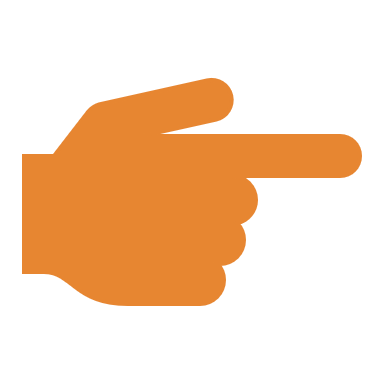 KLICK
The TED-Ed Student Talks Program unterstützt Lernende beim Entdecken, Erforschen und Präsentieren ihrer großen Ideen in Form von kurzen Vorträgen im TED-Stil.
3. Urheberrechte und Lizenzen verstehen
Wichtige Definitionen
Das Urheberrecht ist ein Recht des geistigen Eigentums, das Autoren, Künstlern und anderen Schöpfern Schutz für ihre literarischen, künstlerischen und wissenschaftlichen Werke gewährt. Das geistige Eigentum wird allgemein als "Werk" bezeichnet.
Lizenzen sind Erlaubnisse, die der Inhaber des Urheberrechts für seine Inhalte erteilt. Lizenzen können auf urheberrechtlich geschütztes Material angewandt werden, um bestimmte Verwendungen des Materials zu gestatten. Das Urheberrecht liegt in diesen Fällen immer noch beim Urheber, aber der Urheber erlaubt anderen die Nutzung seines Werks mit der Lizenz. Manchmal werden Lizenzen gekauft, manchmal werden sie vom Urheber frei vergeben.
Wichtige Definitionen
Creative-Commons-Lizenzen werden von den Urheberrechtsinhaber*innen auf ihre eigenen Werke angewandt. Es handelt sich um eine Art von Urheberrechtslizenz, die kostenlos ist. Sie ermöglicht es den Urheber*innen, anderen die Nutzung des Werks unter bestimmten Bedingungen zu erlauben.
Das Urheberrecht ist ein Teilbereich des Rechts des geistigen Eigentums (IP-Recht). Das Recht des geistigen Eigentums schützt eine breite Palette von Rechten an verschiedenen Ergebnissen menschlicher Kreativität. Andere wichtige Zweige des IP-Rechts sind: Patente, gewerbliche Muster und Modelle, Warenzeichen und Geschäftsgeheimnisse.
SCHAUE DIR DAS VIDEO AN: Der Unterschied zwischen Urheberrechtseigentum und Urheberrechtslizenz,
Minute Law|Spear IP
KLICK
QUELLE: https://www.youtube.com/channel/UC5QigptZiCIvkpe-LCyzyXQ
Die Lizenzierung von Urheberrechten ist eine gängige Methode, um Rechte an urheberrechtlich geschützten Werken zu erwerben und zu übertragen. Wenn Du urheberrechtlich geschütztes Material verwenden möchtest, musst Du in der Regel die Erlaubnis des Rechteinhabenden einholen, dies zu tun
TYPEN VON URHEBERRECHTS-LIZENZEN
Exklusive Lizenz
Lizenz für eingeschränkte Nutzung
Creative-Commons-Lizenz
Verwertungsgesellschaften
Lese über jeden Typ hier:
https://www.nibusinessinfo.co.uk/content/different-types-copyright-licences 

Lese über das Urheberrecht-Gesetz in der EU:https://www.europarl.europa.eu/RegData/etudes/STUD/2018/625126/EPRS_STU(2018)625126_EN.pdf
Top Tipps
Lade keine You Tube-Videos herunter und verwende sie nicht, wenn der/die Auto*in dies nicht ausdrücklich erlaubt.
Sei vorsichtig beim Herunterladen - prüfe, ob es erlaubt ist und prüfe auch, welche Lizenzen der/die Autor*in für die Weiterverwendung auf den Inhalt gelegt hat

Bitte Deine Lehrkräfte, Dich auf die Plagiatsregeln Deiner Universität hinzuweisen.

Es stehen Plagiatsprüfungsprogramme zur Verfügung, wie z.B. diese hier:https://plagiarismdetector.net/
4. Programmieren- schnelle Lösungen
Wichtige Definitionen
Computerprogrammierung - Erstellung einer Abfolge von Anweisungen, damit der Computer etwas tun kann
No-Code-Entwicklungsplattformen ermöglichen Programmierern und Nicht-Programmierern die Erstellung von Anwendungssoftware über grafische Benutzeroberflächen und Konfiguration anstelle der traditionellen Computerprogrammierung
No-Code-Entwicklungsplattformen bieten Drag-and-Drop-Tools, mit denen Unternehmen Software schnell und ohne Programmieraufwand entwickeln können. 
Die Plattformen bieten Editoren und Drag-and-Drop-Komponenten zur schnellen Zusammenstellung und Gestaltung von Anwendungen. Sowohl Entwickler*innen als auch Nicht-Entwickler*innen können diese Tools nutzen
PROGRAMMIEREN-WARUM?
Programmieren hat sich in den letzten Jahren als die gefragteste Fähigkeit herauskristallisiert. Programmieren zu lernen kann eine schwierige Aufgabe sein. Dies kann man umgehen, indem man fertige Tools ohne Code (Programmiersprache) verwendet, um die Lösung zu erstellen, die man braucht.
Die Beherrschung von Fähigkeiten, die unter die maschinelle Programmierung fallen, kann Dein Wettbewerbsvorteil als zukünftige Arbeitnehmerin sein. Sie kann  Dir helfen, Projekte für Deinen Lernprozess zu erstellen.
Programmieren zu lernen ist nicht ganz einfach und ein zeitaufwändiger Prozess.
 Glücklicherweise gibt es No-Code-Tools (ohne Programmiersprache), die es ermöglichen, Aktivitäten in der Programmierung durchzuführen. Sie sind sehr benutzerfreundlich.
No-Code-Entwicklungsplattformen bieten keinen Zugriff auf den Quellcode oder Möglichkeiten zur Codeänderung.
Ein No-Code-Tool ist ein System, das es Programmierer*innen und Nicht-Programmierer*innen gleichermaßen ermöglicht, digitale Anwendungen und Software mithilfe von Konfigurations- und Benutzeroberflächen zu implementieren.
Kurz gesagt, es ermöglicht Dir, das Beste aus den Plattformen herauszuholen, ohne umfangreiche Programmierkenntnisse zu haben.
Hier sind die 3 Tools, die die Kodierung ersetzen können.
Sie können dazu beitragen, die Verwaltungsprozesse im Lernprozess zu vereinfachen. Sie können das Engagement der Lernenden fördern und die individuellen Erfahrungen personalisieren.
Empfehlung
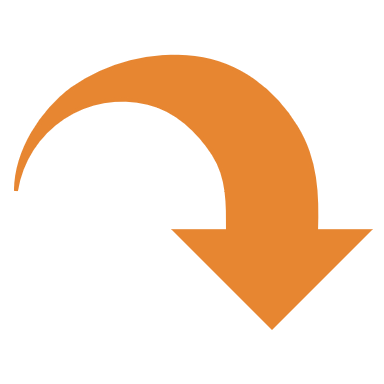 Schaue Dir die Videos an, um mehr über
Blackboard zu lernen
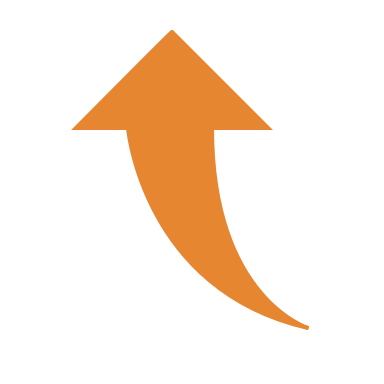 Tutorial
Blackboard-  Angesichts der COVID-bedingten Schulschließungen hat Blackboard ein temporäres Tool veröffentlicht. Es erleichtert den Lernenden den Übergang zum digitalen Lernen. Das neue Tool hilft bei der Zugänglichkeit digitaler Dateien. Es ermöglicht den Lernenden, Dateien in eine Reihe von Formaten zu konvertieren, die zuvor nicht verfügbar waren. HTML, Audio MP3, ePub, Beeline Reader und elektronische Braille-Schrift sind alle enthalten.
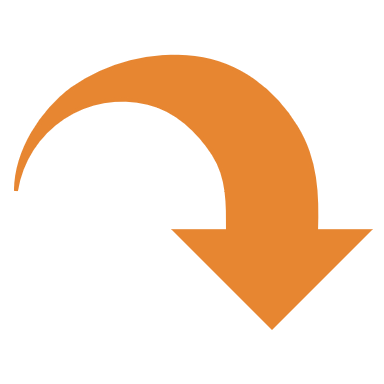 Schaue Dir dieses Video an, um mehr über
Moodle zu lernen
Empfehlung
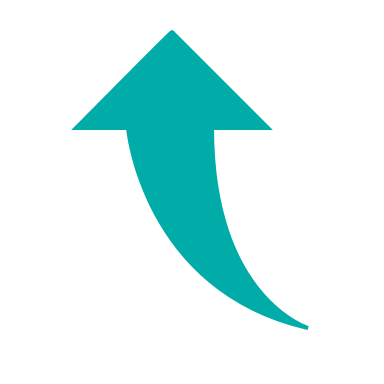 Tutorial
Moodle - In Moodle können Lernende Feedback austauschen und vergleichen. Sie können Foren eröffnen und eLearning-Tools von unterwegs aus nutzen.
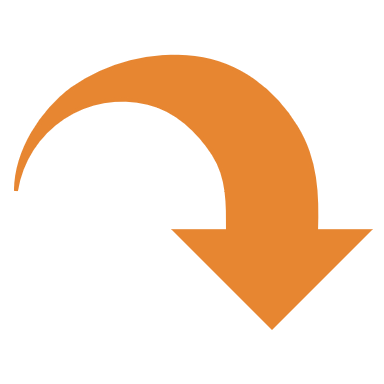 Empfehlung
Schaue Dir dieses Video an, um mehr über  
Bubble zu lernen
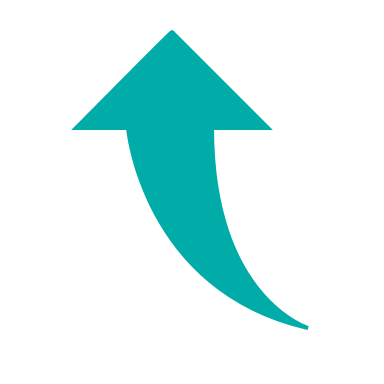 Tutorial
Bubble ermöglicht die Erstellung interaktiver, mehrbenutzerfähiger Anwendungen für Desktop- und mobile Webbrowser. Einschließlich aller Funktionen, die Du für die Erstellung einer Website benötigst
FALLSTUDIE| KONEXIO: AUSBILDUNG VON MIGRANT*INNEN UND GEFLÜCHTETEN MENSCHEN ZU DIGITALEN FACHKRÄFTEN
Die Ausbildung von Konexio vermittelt den Frauen praktische Fertigkeiten. Sie stärkt ihr Selbstvertrauen und bringt sie mit der Berufswelt in Kontakt.


  Programmieren ist für alle motivierten Lernenden mit nur grundlegenden digitalen Kenntnissen zugänglich
Konexio und Frauen in der digitalen Welt
Konexio ist ein hybrides gemeinnütziges und soziales Start-up. Es bietet geflüchteten Menschen und Migrant*innen digitale und programmiertechnische Schulungen an, um ihre Beschäftigungsfähigkeit zu verbessern. 
Die Schulungsprogramme von Konexio berücksichtigen die spezifischen Hindernisse, mit denen Migrant*innen und geflüchtete Menschen konfrontiert sind.
QUELLE: Konexio http://www.konexio.eu/en.html?lang=en
Wie es entwickelt wurde
Die Schulungen von Konexio folgen einem maßgeschneiderten Blended-Learning-Ansatz. Es werden Präsenzkurse mit einer interaktiven E-Learning-Plattform kombiniert.
Sie beinhalten Simulationen praktischer Fallstudien, die auf realen Szenarien basieren. Soft Skills sind dort sehr wichtig.
Konexio stellt dank seines Netzes von Partnerunternehmen eine direkte Verbindung mit der Berufswelt her.
Die Ausbildung wird durch eine anpassungsfähige und umfassende Unterstützung ergänzt, um Karrierebrüche zu vermeiden und die Vernetzung zu fördern.
Besonderes Augenmerk wird auf die spezifischen Barrieren von geflüchteten Menschen und Migrant*innen gelegt.
Was ist vom Ansatz von Konexio festzuhalten?
Empfehlungen für die Ausbildung digitaler Fähigkeiten und Programmierung: 
- Versuche die Möglichkeiten des gemischten Lernens zu nutze. Kombiniere persönliche Schulungen mit partizipativen E-Learning-Aktivitäten.
- Aneignung von Soft Skills auf der Grundlage verfügbarer Fallstudien - das Lernen von anderen kompensiert das Fehlen unserer eigenen persönlichen Erfahrungen – schließe Dich mit anderen zusammen
- Fördere Deine Möglichkeiten zur Vernetzung
- Versuche, Deinen Karriereweg im Voraus zu planen
- Suche nach Möglichkeiten zur sozialen Integration und Eingliederung
RESSOURCEN
Wenn du Hilfe bei Deinem No-Code-Projekt brauchst oder Dich für die Programmierung interessierst, aber nicht weiterkommst, helfen Dir die Ressourcen auf der rechten Seite weiter - stell einfach Fragen auf den jeweiligen Plattformen
HILFE BEI DER PROGRAMMIERUNG FINDEN
YouTube:
Thenewboston - Node.js, Angular, Java, C, and more 
Derek Banas - C#, Python C++, and more 
DevTips - Design, General Tips, Great CSS explanations, and more 

Seiten und Communities: 
Quora
Reddit
StackExchange
CodeProject
Schlussfolgerungen für dieses Modul
Soziale Kompetenzen, Soft Skills und Kommunikationsfähigkeiten sind wichtig für uns als soziale Wesen, als Individuen, als Gruppen und als Lernende. 
Der schnellste und effizienteste Weg, eine Idee, eine Erkenntnis oder eine Information zu kommunizieren, ist das Erstellen und Teilen digitaler Inhalte.
Wenn Lernende einen Inhalt selbst erstellen, ist Ihnen der Inhalt besonders wichtig- sie sind gefesselt und haben das Gefühl das Material zu besitzen. In einer Welt, in der die Lernenden von digitalen Inhalten und reichhaltigen Medien umgeben sind, kann es für sie noch ansprechender und motivierender sein, Projekte zu erstellen, die digital sind und mit der digitalen Welt, in der sie leben, konkurrieren können.
Im nächsten Modul lernst Du über:
Schutz der persönlichen Daten und der Privatsphäre in digitalen Umgebungen, insbesondere:
Nutzung und Weitergabe von personenbezogenen Daten, während man sich selbst und andere vor Schaden bewahrt 
Verstehen, dass digitale Dienste eine "Datenschutzrichtlinie" verwenden, um darüber zu informieren, wie persönliche Daten verwendet werden 
Vermeidung von Gesundheitsrisiken und Bedrohungen des physischen und psychischen Wohlbefindens bei der Nutzung digitaler Technologien 
Sich selbst und andere vor möglichen Gefahren im digitalen Umfeld schützen (z. B. Cybermobbing)
Das Informieren über den Einsatz digitaler Technologien für das soziale Wohlbefinden und die soziale Eingliederung  
Schutz von Geräten und digitalen Inhalten
Verstehen von Risiken und Bedrohungen in digitalen Umgebungen 
Kenntnis von Sicherheitsmaßnahmen und Berücksichtigung von Zuverlässigkeit und Privatsphäre
Sich der Umweltauswirkungen digitaler Technologien und ihrer Nutzung bewusst sein
Vielen Dank und Glückwünsche zum Beenden von Modul 3!
www.includeher.eu